Plathelminthes
Практическая работа - игра
Правила игры
Вам предстоит, разглядывая изображения, найти те части тела животных, о которых мы говорили в нашем курсе. 
Можно пользоваться чем угодно.
Надо нарисовать стрелку и переместить к ней тот термин, который ей соответствует (термины в виде отдельных текстовых блоков, их можно перемещать).Термины могут повторятся и тогда их надо скопировать и вставить (Ctrl-C; Ctrl-V) 
Термины между блоками  картинок перемещать нельзя.
Если картинка недостаточно крупна, чтобы ее разглядеть, то надо просто увеличить соответствующи слайд презентации.
Голова
Пример
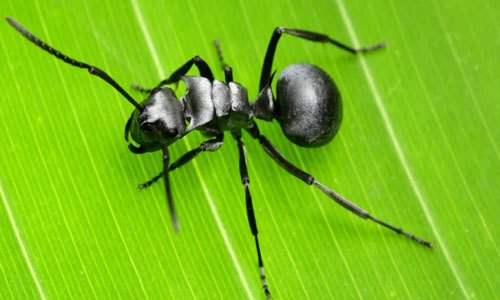 Цель игры - набрать как можно больше баллов. 
За каждую правильно подписанную часть тела игрок получает +1 балл.
За каждую неправильно подписанную часть -1 балл.
Проверять будем в режиме онлайн.
Брюшко
Усики
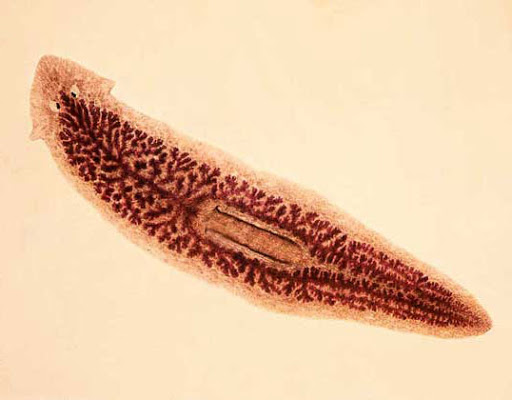 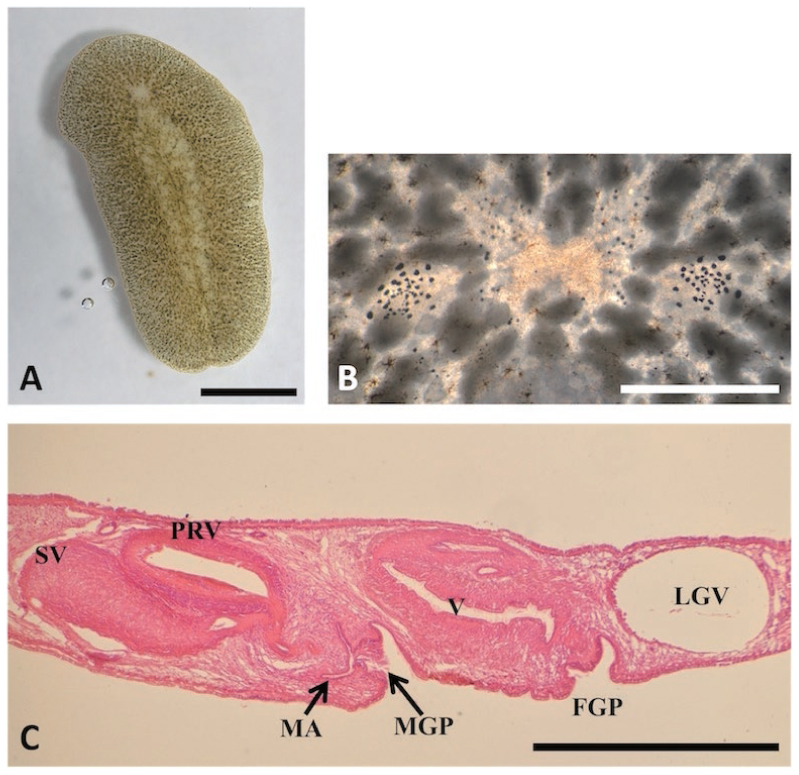 Кишечник
Глотка
Ресничный эпителий
Rhabdocoela
Tricladida
Polycladida
Acoela
Дивертикулы кишечника
Фоторецепторы
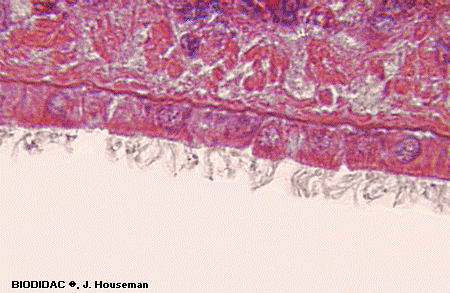 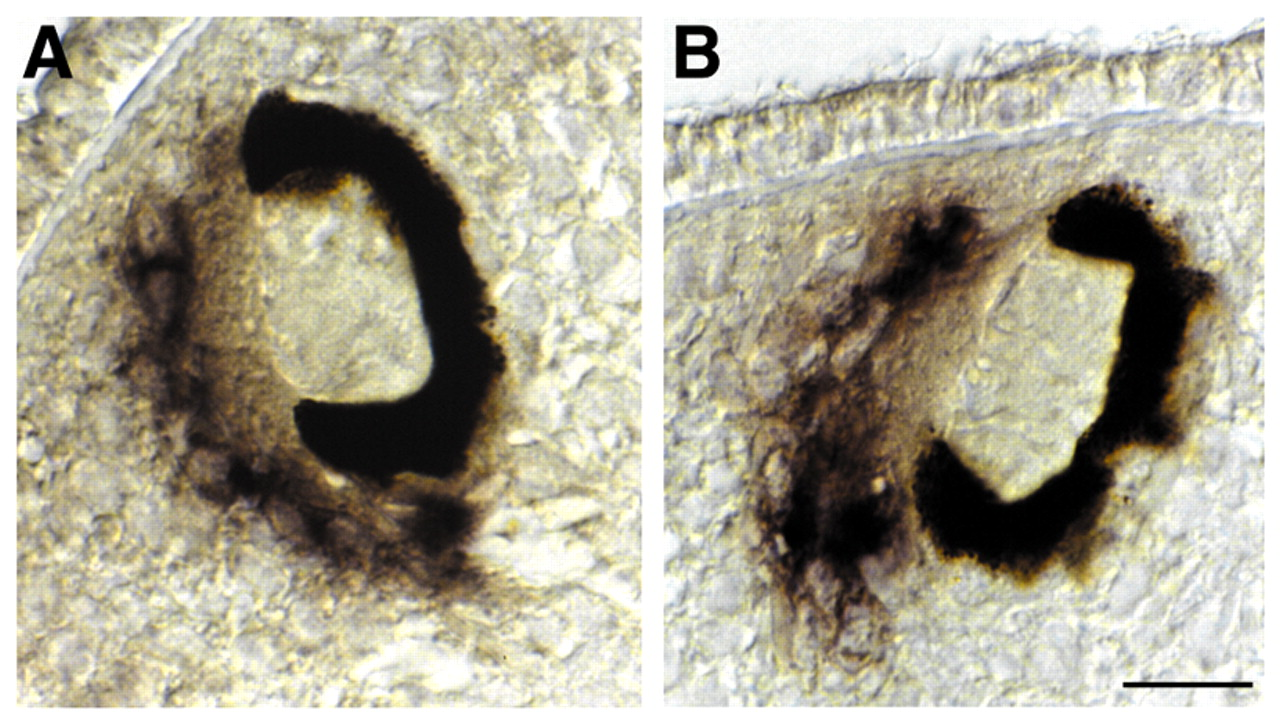 Протонефридий
Жгутики
Кольцевые мышцы
Продольные мышцы
Базальная мембрана
Ресничный эпителий
Глотка
Дивертикулы кишечника
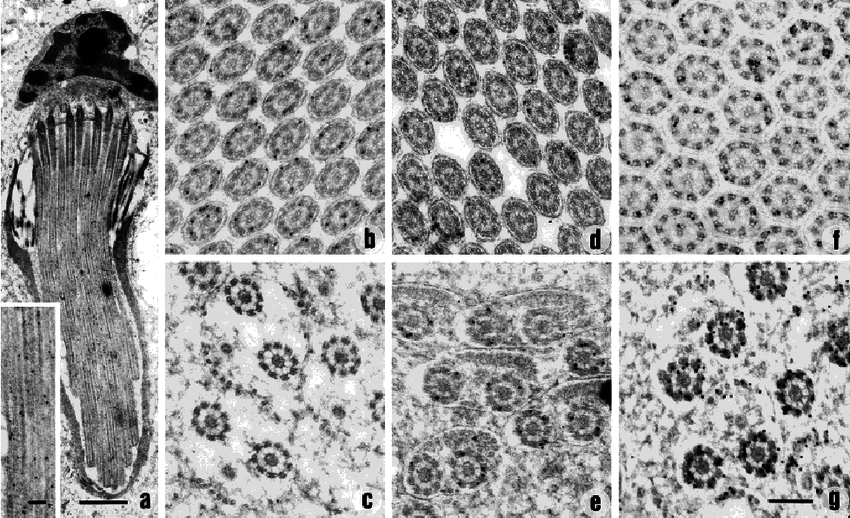 Паренхима
Фоторецептор
Ортогон
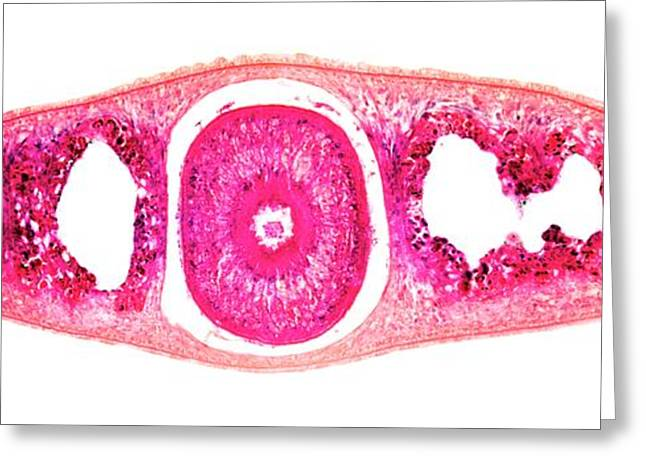 Головой ганглий
Продольный 
нервный тяж
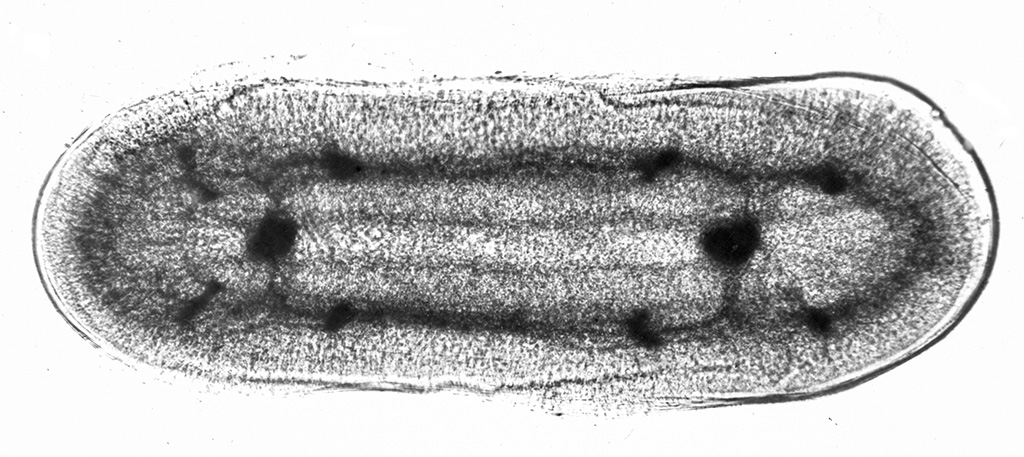 Комиссуры
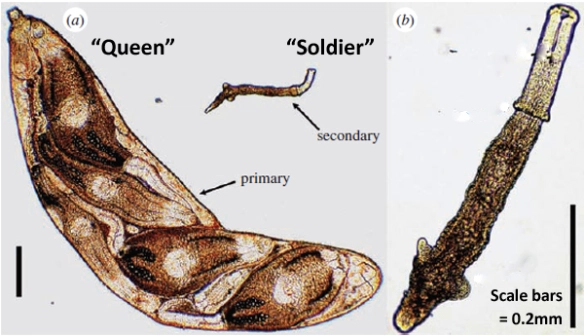 Ротовая присоска
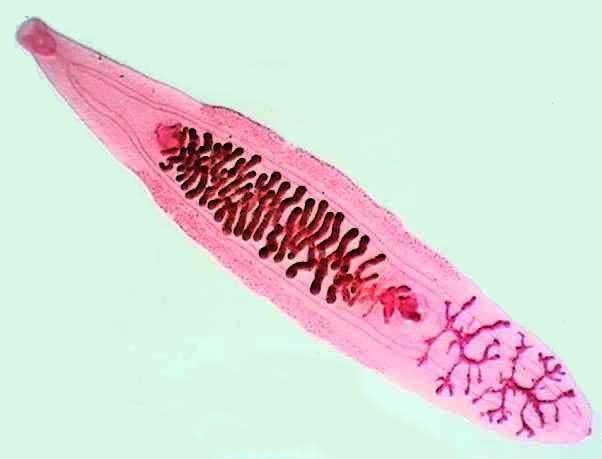 Глотка
Ветви кишечника
Брюшная присоска
Матка
Семенник
Яичник
Желточник
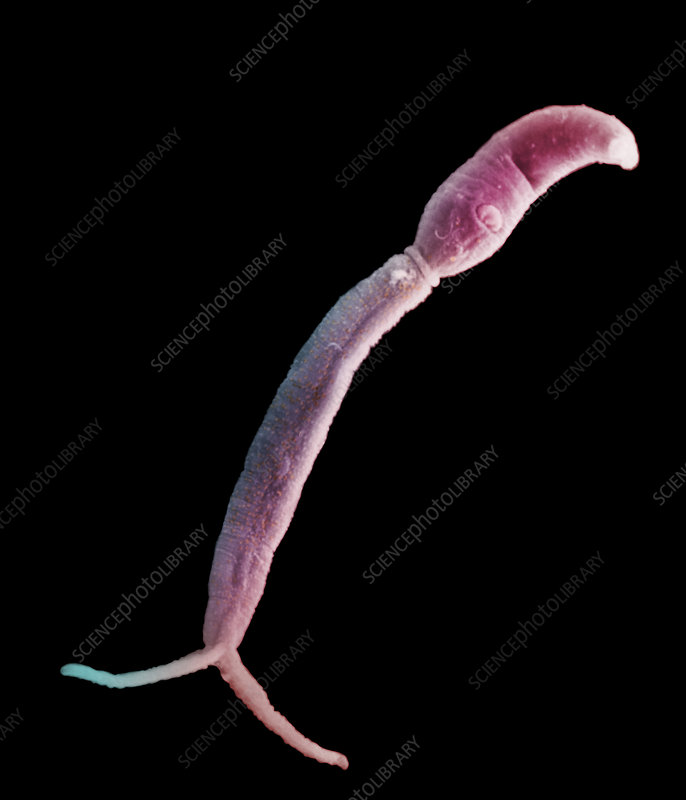 Мирацидий
Фоторецепторы
Зародышевые клетки
Церкария
Хвост
Сколекс
Ботрии
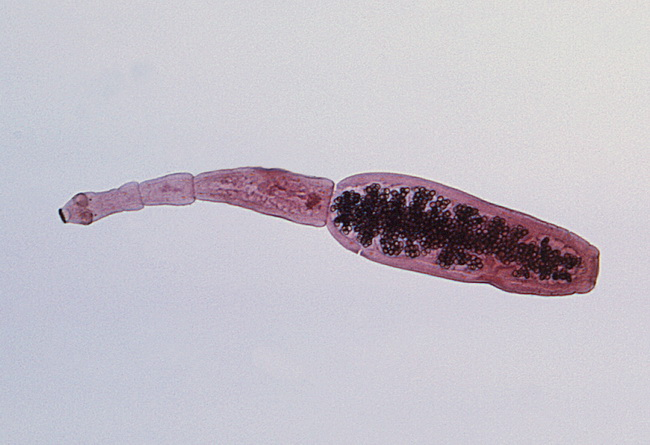 Каналы протонефридиев
Семенники
Матка
Желточник
Яичник
Семяпровод
Прглоттиды
Зрелый членик
Незрелый членик
Присоска
Половая клоака
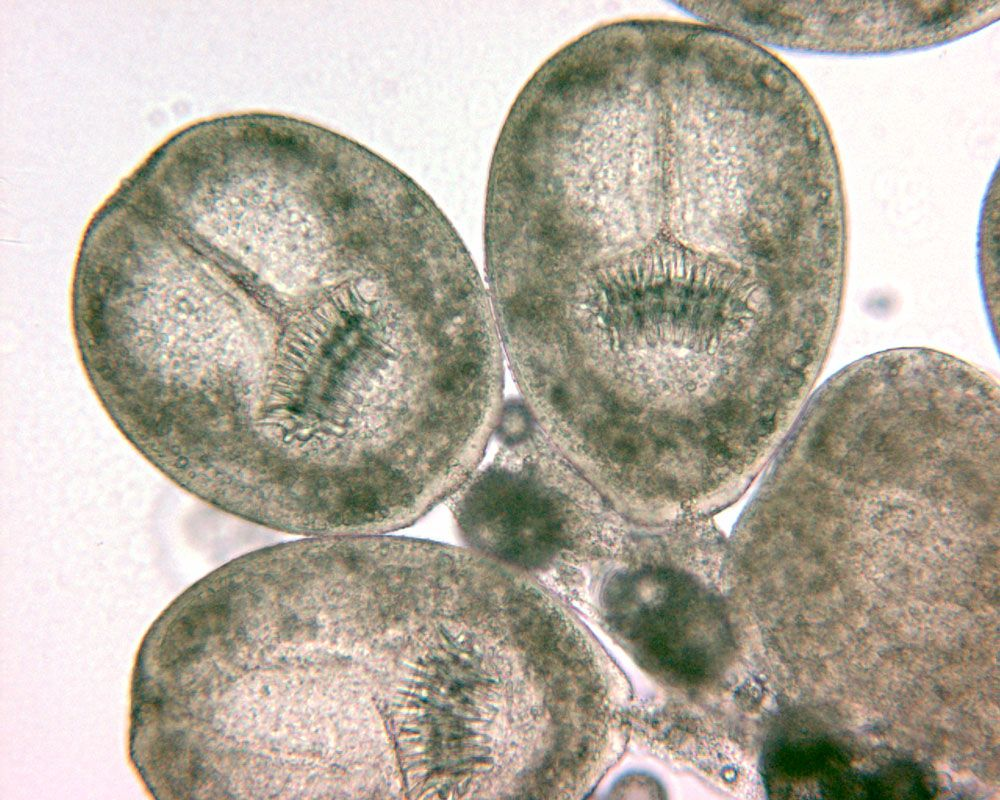 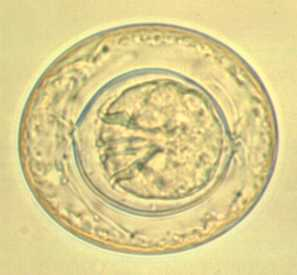 Финны
Онкосфера
Яйцо